Secondary Beamline Lattice Design at the MeV Test Area (MTA)
Wesley Winter, Paradise Valley Community College 
CCI Summer Intern, Advisor Dr. Carol Johnstone
FERMILAB-POSTER-24-0217-AD-STUDENT
The Secondary Beamline in the MTA Test Hall
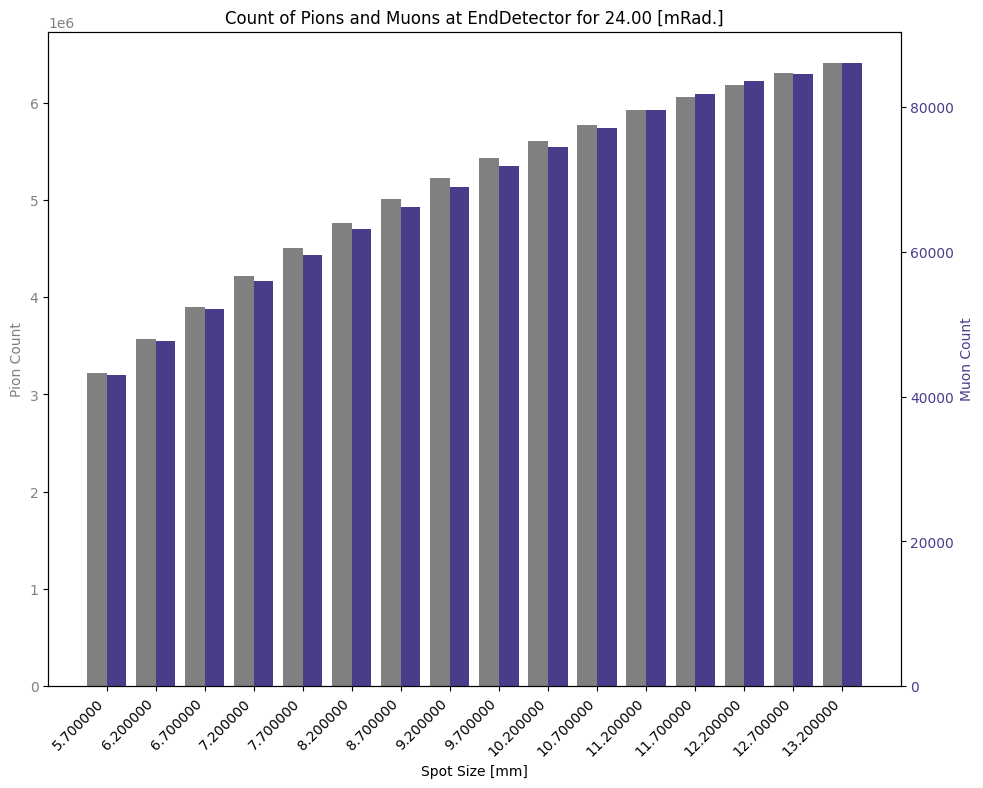 Initial Design Methodology
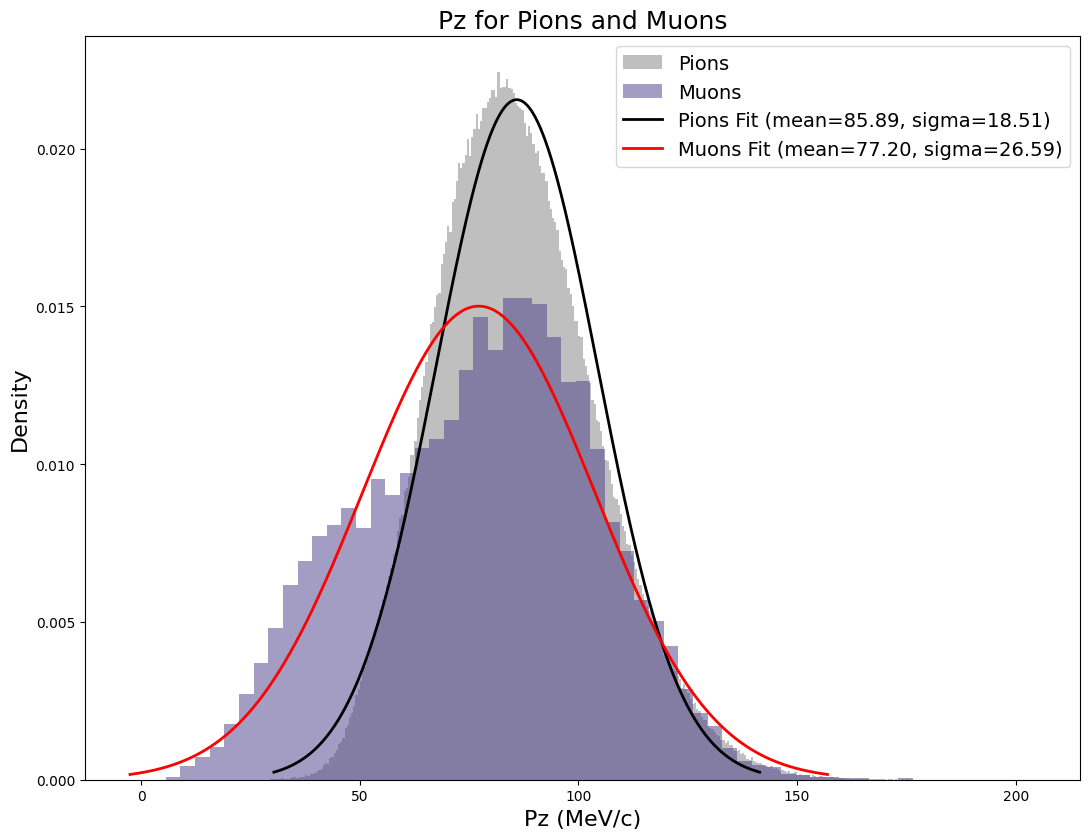 Methodical Accelerator Design (MAD) and G4Beamline Analysis
Preliminary Calculations
Initial analyses indicate successful capture of more muons with larger angles and spot size than the transport ellipse
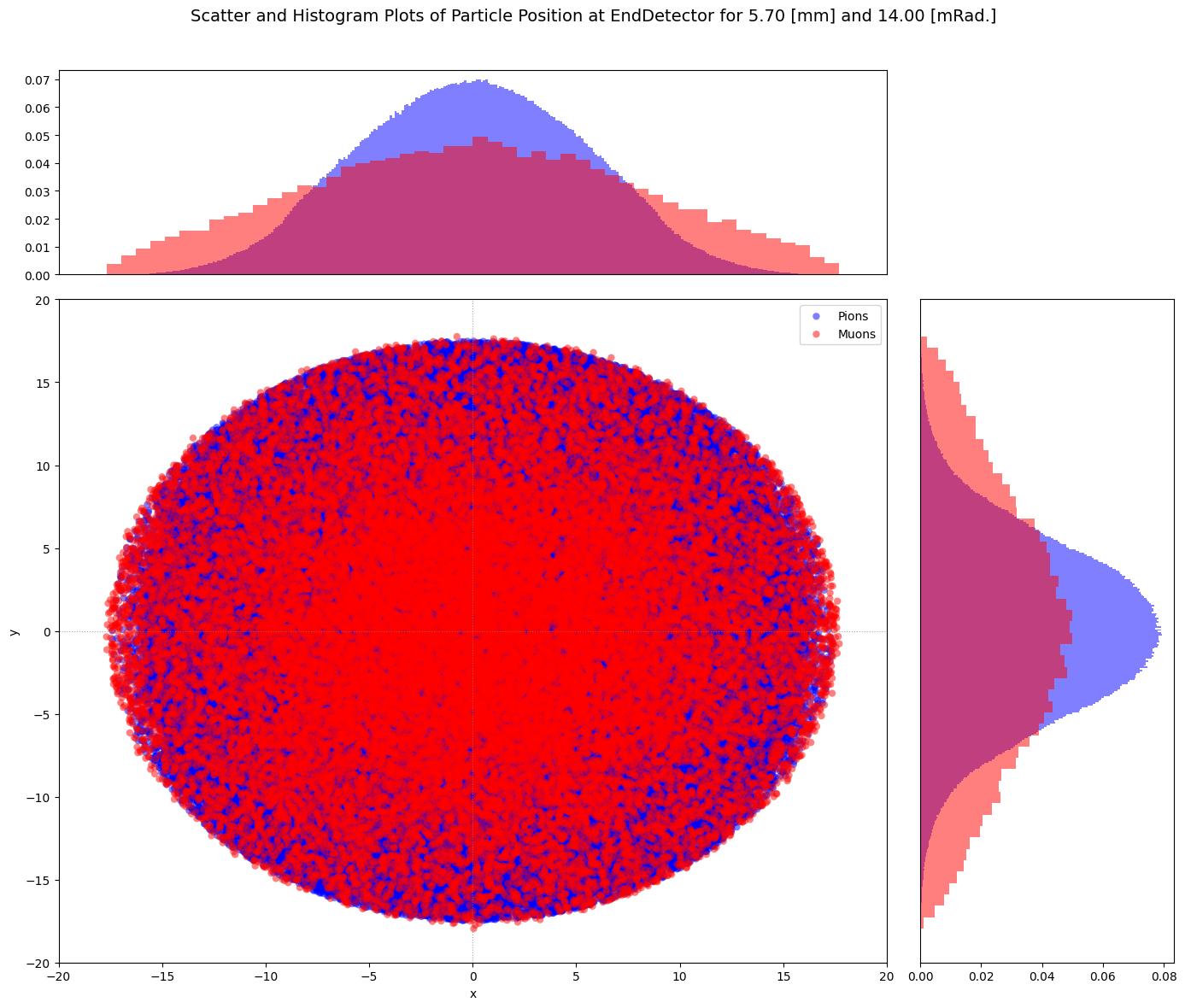 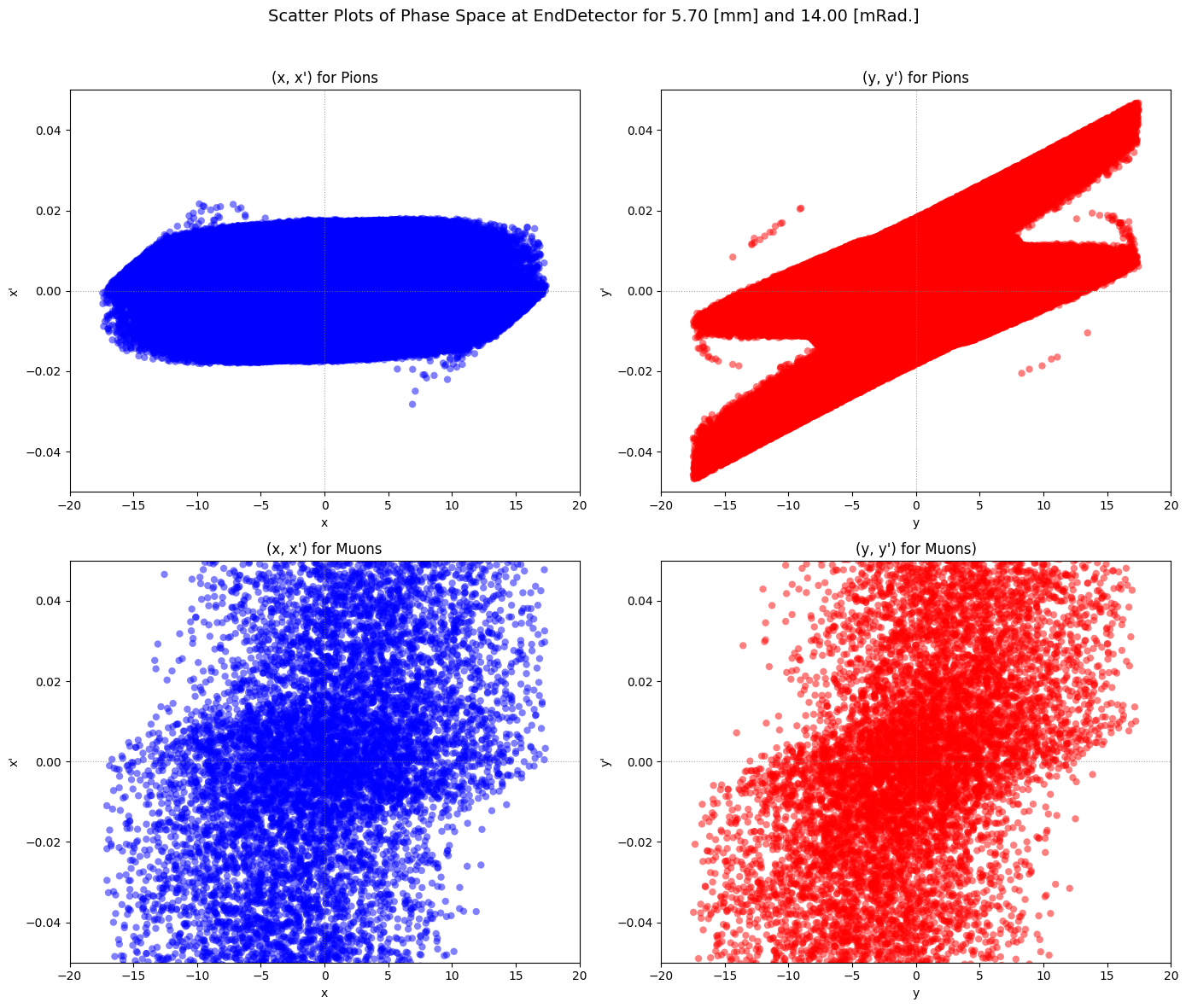 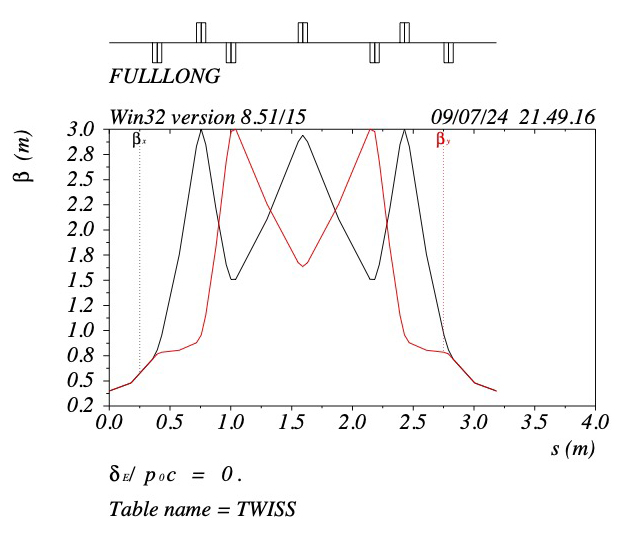 Spatial scatter plot showing the distribution of pions (blue) and muons (red) at the end of the line, with histograms representing the probability density of these distributions on the left , and the phase space at the end of the line on the right.
Future Work
Beta functions from the initial lattice design using MAD8 code
This manuscript has been authored by Fermi Research Alliance, LLC under Contract No. DE-AC02-07CH11359 with the U.S. Department of Energy, Office of Science, Office of High Energy Physics.
This work was supported in part by the U.S. Department of Energy, Office of Science, Office of Workforce Development for Teachers and Scientists (WDTS) under the Community College Internship (CCI)